Chap. 10 – La fidélisation de la clientèle
1. Identifier les besoins et attentes
Recruter un nouveau client coûte environ 5 fois plus cher que de le fidéliser. 
Trop d'entreprises axent leurs actions commerciales vers l’acquisition de nouveaux clients. Cette stratégie oublie les clients fidèles qui ont généralement un panier moyen supérieur aux autres clients, 
ils recommandent les produits, les  services ou l’entreprise à leurs amis, à leur famille 
ils font part de leurs avis positifs sur les réseaux sociaux : Facebook, Instagram, TikTok, X-Twitter, Pinterest... 
Ils ont ainsi un effet multiplicateur sur les ventes.
Chap. 10 – La fidélisation de la clientèle
1. Identifier les besoins et attentes
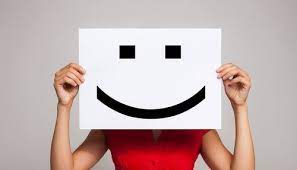 Pour ces raisons, il est important de fidéliser les clients par des actions privilégiées 
ventes privées, remises, invitation, 
carte d’abonnement…
ou 
en accordant des avantages ou des récompenses qui donnent un sentiment d’appartenance émotionnel et l’envie de revenir.
Chap. 10 – La fidélisation de la clientèle
1. Identifier les besoins et attentes
1.1. Identifier les besoins du client 
La fidélisation commence par une identification rigoureuse des besoins des clients, afin de mieux les satisfaire. 
Cette approche évolue avec le temps. 
À l’origine, elle se limitait aux qualités propres du produit ou du service : prix, résistance, esthétique…. 
Aujourd’hui, elle intègre des éléments en amont et en aval de l’acte d’achat : 
la qualité de l’information, de l’accueil, du service, de l’organisation, du délai de livraison, la qualité du SAV, de l’image de la marque, de l’image que le consommateur a de lui-même en l’achetant ou en l’utilisant, etc.
1. Identifier le besoin
1.1. Les besoins du client 
Le produit ou le service devient une composante d’un ensemble plus large qui intègre son environnement ainsi que des éléments psychosociologiques et culturels : image et estime de soi, image de marque, appartenance, etc. 
L’objet devient une composante de la personnalité, un prolongement de soi 
Apple, IPhone, Mini Cooper, LVMH, Barbour…
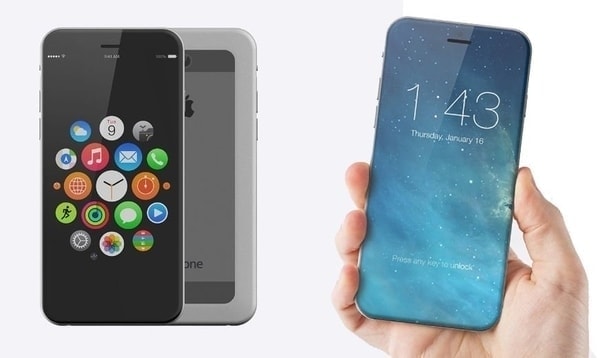 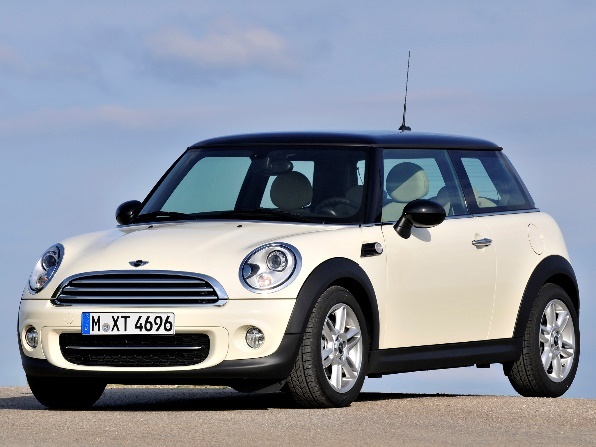 Avant le lancement d’un produit, l’étude de la demande permet d’identifier les attentes et les besoins des clients et de proposer un produit adapté.
1. Identifier le besoin
1.2. Évaluer la satisfaction
1. Identifier le besoin
1.2. Évaluer la satisfaction
1. Identifier le besoin
1.2. Évaluer la satisfaction
Ces outils doivent être utilisés de façon objective, sans a priori, avec la volonté de rechercher les dysfonctionnements pour y mettre fin.
1. Identifier le besoin
1.3. Identifier la cible
Toute démarche de fidélisation commence par une identification des clients prioritaires, ceux qui ne doivent surtout pas partir à la concurrence. 
Ce sont les clients les plus importants en termes de chiffre d’affaires ou en termes de notoriété ou d’image. 
Ils peuvent être mis en évidence le calcul de la valeur vie des clients, par le graphe Pareto (et la méthode ABC) ou par la méthode RFM.
1. Identifier le besoin
1.3. Identifier la cible
La valeur vie d’un client
Les clients à privilégier sont ceux qui réalisent le chiffre d'affaires le plus important avec l'entreprise. Il est possible de calculer la valeur d'un client (valeur vie) qui est égale à son chiffre d'affaires prévisionnel sur une période. 
Valeur vie = 
Chiffre d'affaires moyen X Fréquence d'achats annuel X Durée de rétention en nombre d'années
Cette donnée permet de segmenter la clientèle en différents groupes et d’identifier les groupes prioritaires, à forte valeur vie, à forte rentabilité. Cette approche permet de classer les clients par ordre de priorité, de concentrer la stratégie commerciale sur leurs besoins et d’optimiser la recherche de nouveaux clients.
1. Identifier le besoin
1.3. Identifier la cible
Graphe Pareto et méthode ABC
Le graphe Pareto classe les clients selon l’importance du chiffre d’affaires et met en évidences l’importance relative de ces clients selon la loi statistique des 20/80. Loi selon laquelle, en matière commerciale, 80 % du chiffre d’affaires est réalisé avec 20 % des clients et 20 % du chiffre d’affaires est réalisé avec 80 % des clients. Ces 20 % de clients deviennent donc la cible prioritaire des opérations de fidélisation.
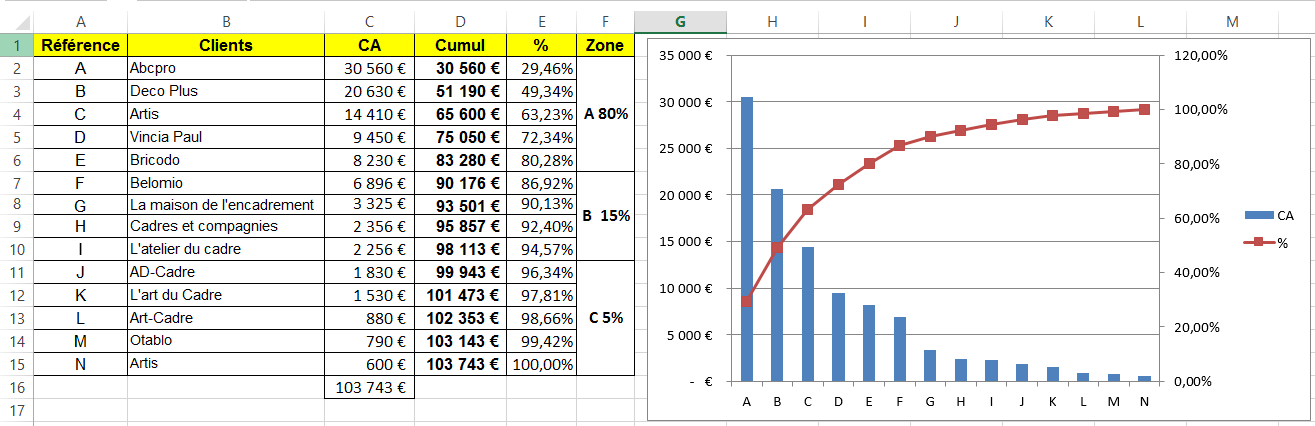 1. Identifier le besoin
1.3. Identifier la cible
Graphe Pareto et méthode ABC
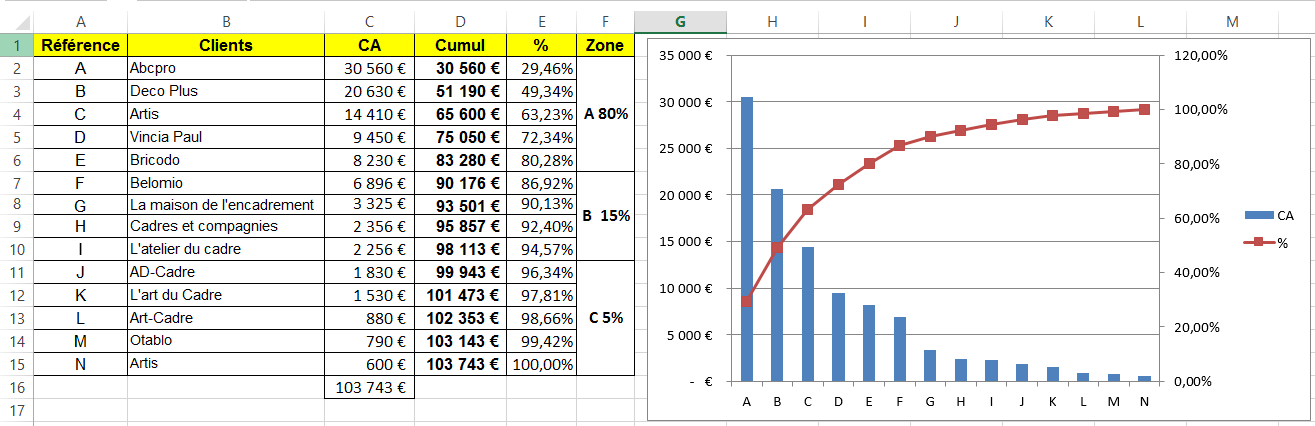 La méthode ABC découle du principe de Pareto en ventilant les segments en 80 % pour A ; 15 % pour B et 5 % pour C.
Le graphe Pareto analyse les clients uniquement à partir du chiffre d'affaires total. Cette méthode est intéressante mais trop passive car elle ne prend pas en compte, la dynamique du consommateur : fréquence des achats, montant des achats et date du dernier achat.
1. Identifier le besoin
1.3. Identifier la cible
La méthode RFM (Récence, Fréquence, Montant)
Cette méthode permet de déterminer la valeur d’un client et de mieux prévoir leurs prochains achats. Ce qui permettra à l’entreprise de mieux cibler ses actions commerciales.
1. Identifier le besoin
1.3. Identifier la cible
La méthode RFM (Récence, Fréquence, Montant)
Etape 1 
Déterminer l’importance de chaque critère à utiliser pour les trois variables et leur attribuer un coefficient (l’importance peut changer d’une entreprise à une autre) : 
Récence : 	aucun = 0, peu important = 1, important = 2, très important = 3.
Fréquence : 	aucun = 0, peu important = 1, important = 2, très important = 3.
Montant : 	aucun = 0, peu important = 1, important = 2, très important = 3.
Etape 2 
Créer une échelle de notation pour chaque critère à partir des éléments importants pour l'entreprise.
Récence : 	 	- de 3 mois = 4 ; de 3 à 6 mois = 2 ; de 6 à 12 mois = 1 ; +12 mois = 0.
Fréquence achats : 	+ de 12 par an = 4 ; de 6 à 11 = 3 ; + de 3 à 5 = 2 ; + de 1 à 2 = 1 ; moins de 1 = 0. 
Montant annuel : 	+ 1 000 € = 4 ; de 500 € à 999 € = 3 ; de 200 € à 499 € = 2 ; de 0 € à 199 € = 1.
1. Identifier le besoin
1.3. Identifier la cible
La méthode RFM (Récence, Fréquence, Montant)

Etape 3 
Calculer le score de chaque client à partir des barèmes élaborés précédemment (ce travail est souvent réalisé sur Excel).
Client Paul : 3 achats par an, dernier achat il y a 2 mois d’un montant de 650 €. 
Cliente Julie : 2 achats par an, dernier achat il y a 6 mois d’un montant de 200 €. 
Cliente Louise : dernier achat il y a 13 mois d’un montant de 300 €.
1. Identifier le besoin
1.3. Identifier la cible
Etape 4 
Trier les clients par ordre décroissant et les classer en groupes (ou segments). 
Les clients du groupe 1, qui obtiennent les meilleures notes, sont les cibles à privilégier pour des actions de fidélisation car ils donneront les taux de réponse plus élevés à une action commerciale. 
Le deuxième groupe un peu moins, etc. 
Cette méthode permet de prédire les résultats des actions par une segmentation prédictive.
Les clients sont classés sur leurs potentialités commerciales. Le groupe 1 correspond aux clients prioritaires, les plus fidèles, ceux qui doivent faire l’objet d’un traitement privilégié. Les autres groupes seront à travailler dans un deuxième temps puis dans un troisième temps en traitant le groupe 2 puis le groupe 3.